America’s Boating Course3rd Edition
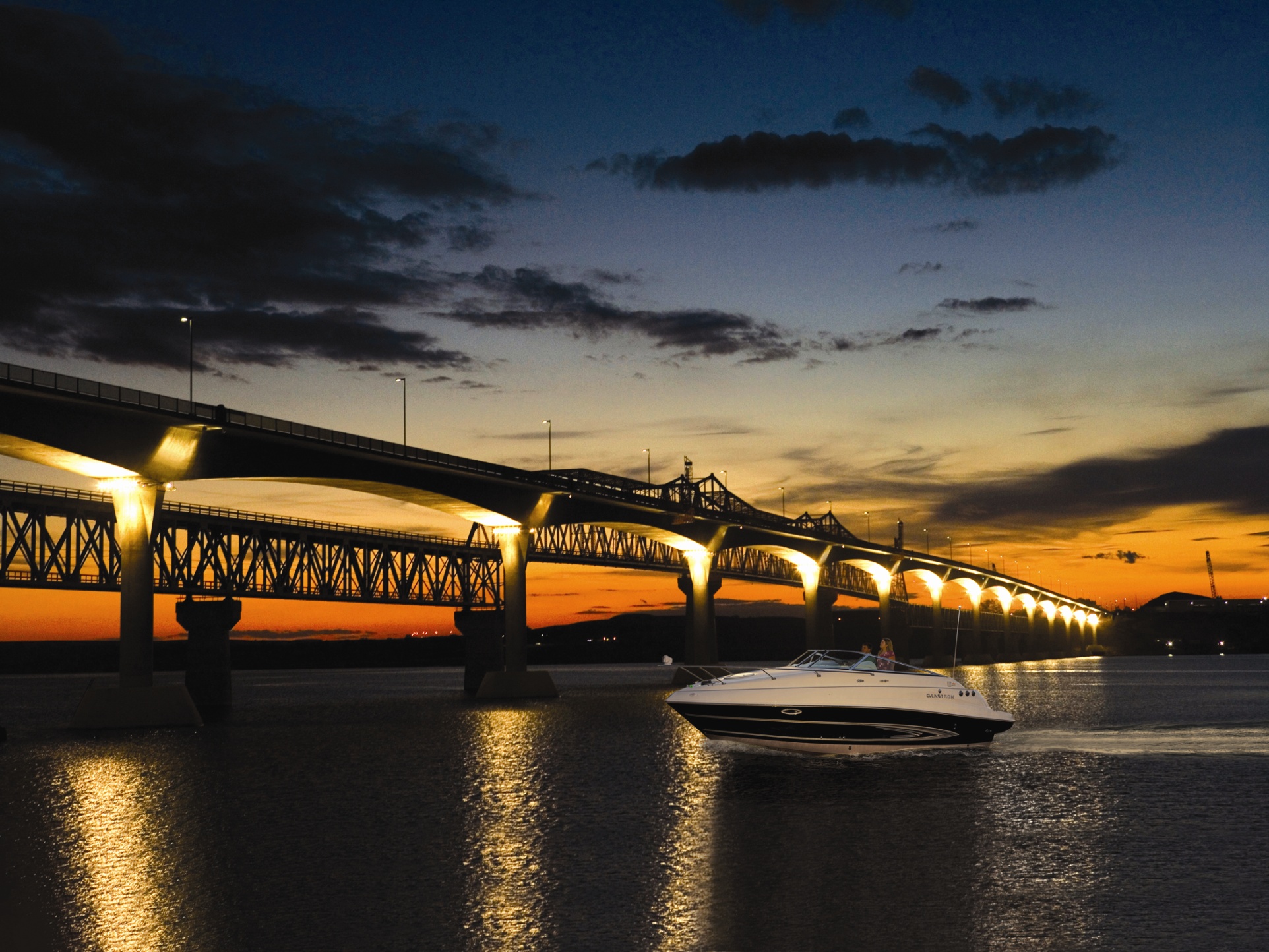 Hawaii 
State & Local Regulations
Chapter 2
Section 8
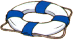 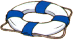 Hawaii Boating Law Basics
DLNR Student Manual - Hawaii Boating Law Basics 

The Three Levels of Regulation that Exist in Hawaii

The Code of Federal Regulations
The Hawaii Revised Statutes
The Hawaii Administrative Rules
2
Hawaii Boating Law Basics
Registration Requirements
Special Registration Restrictions and Considerations
HIN - Hull Identification Numbers
Carriage Requirements
PFD Requirements
Communication Devices
Recommended Additional Safety Equipment 
Muffler and Noise Level
Waste, Oil and Garbage Disposal (MDS, Waste Pollution)
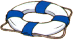 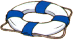 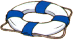 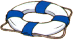 3
Hawaii Boating Law Basics
Mandatory Education and Age requirements
Thrill Craft Operations
Tow-in Surfing Operations
Thrill Craft Age Restrictions
Towing on a Thrill Craft
Reckless and Negligent Operation
Boating Speed Limits
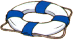 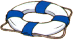 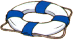 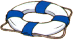 4
Hawaii Boating Law Basics
Special Activities, Registrations and Considerations
Waterskiing
Thrill Craft
Snorkeling/Diving/Freediving/SCUBA/SNUBA
Miscellaneous Rules for All Boaters
Deviations from Statewide Rules
Operating Under the Influence
Enforcement Officer Authority, Compliance  and Assistance
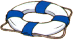 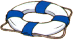 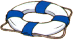 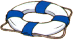 5
Hawaii Boating Law Basics
Accident Reporting Requirements
Duty to Render aid, Inform, Cooperate
Duty to file an Accident Report (Form CG-3865)
Duty to Inform the Owner of an Unattended Vessel
Good Samaritan Law
Ocean Recreation Management Areas
Fines and Penalties
Protecting the Resources (Day Use Moorings)
Keeping Up With State Boating Laws
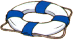 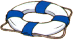 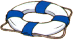 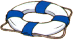 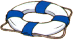 6
Hawaii Boating Law Basics
Protection of Marine Species
Marine Mammal Protection Act (MMPA)
Endangered Species Act (ESA)
National Marine sanctuaries Act (NMSA)
Hawaii State Law
Monk Seals
Humpback Whale
Disturbing Protected Species
You Can Make a Difference and Save a Marine Animal In Distress
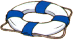 7
Hawaii Boating Law Basics
Local Ocean Safety Principles and Practices
Talk Story to Gain Local Knowledge
Study and Observe
Be Aware
Avoid Going to Sea Alone
Know your Vessel and Your Equipment
Mayday
Maintain Your Vessel
Hypothermia
Historical, Cultural and Customary Practices of Hawaii Ocean Users
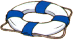 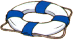 8
Hawaii Boating Law Basics
Recommended Additional Boating Safety Gear

Hawaii Mandatory Boating Safety Education Rule (HAR 13-244-15.5)
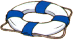 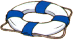 9
End Chapter 2
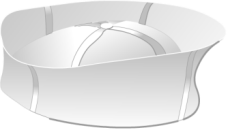 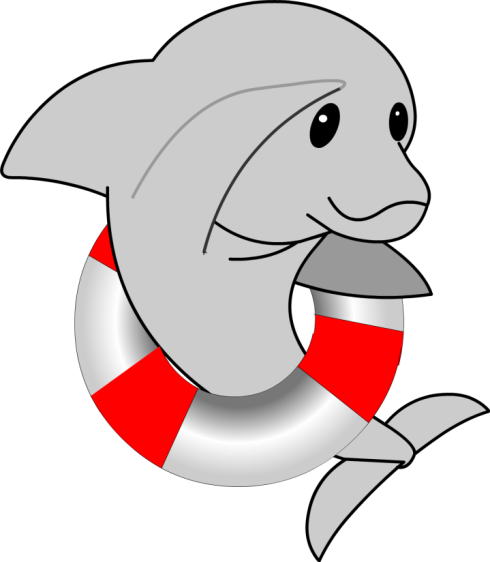 END
10
[Speaker Notes: End of Chapter 2]